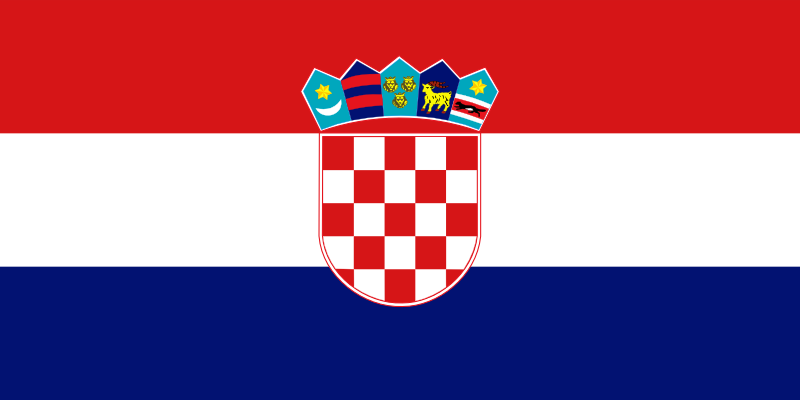 HRVAŠKA
HRVAŠKA
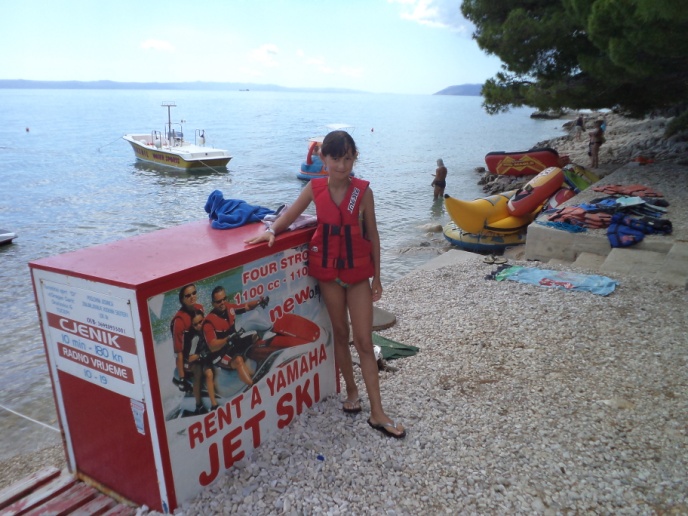 Medulin


Tućepi


Špadiči
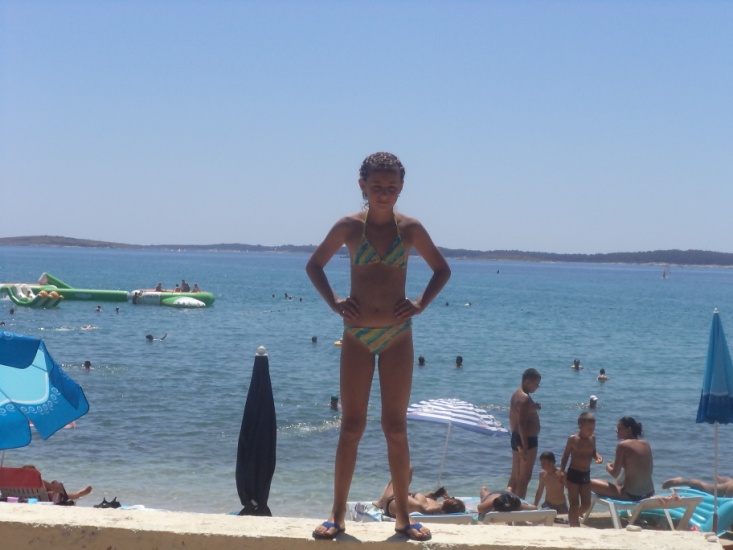 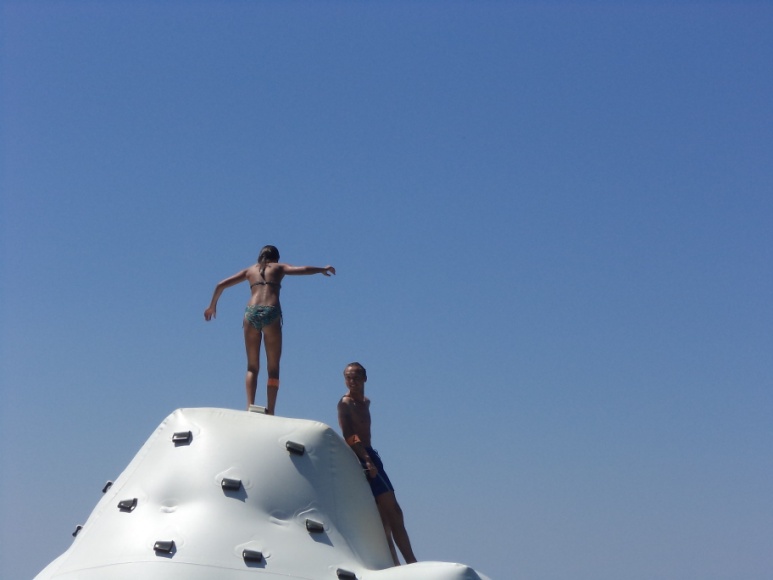 POVRŠINA in LEGA
56610 km2
3× večja od SLO
JV Evropa ob Jadranskem morju
20 županij
Zagreb
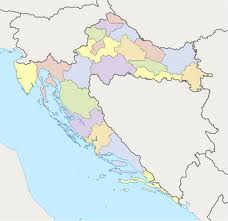 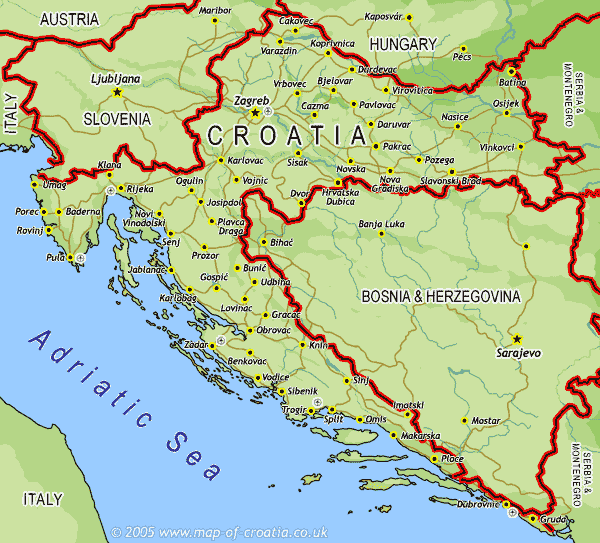 SOSEDNJE DRŽAVE
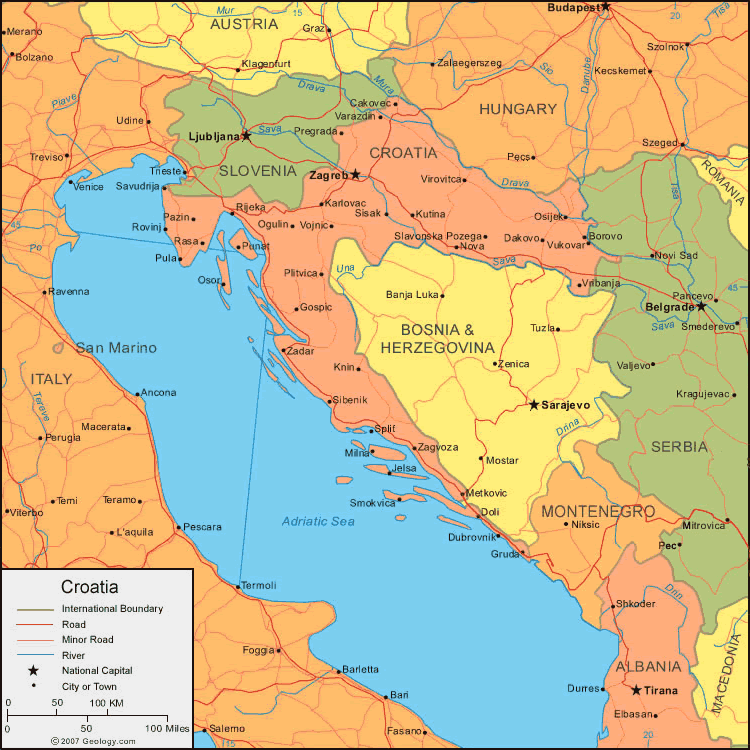 SZ Slovenija
SV Madžarska
V Srbija
JV Bosna in Hercegovina
J Črna gora
NAJ
Daljša reka: Sava 562km (v SLO 342km daljše)
Najvišja gora: Dinara 1832m (v SLO 1032m višji)
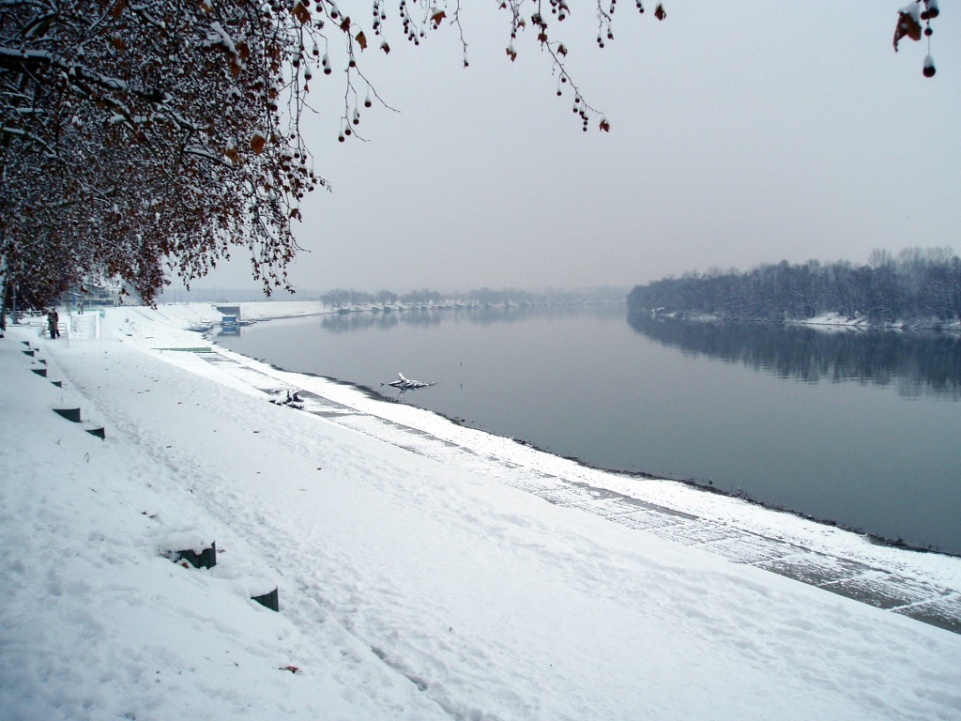 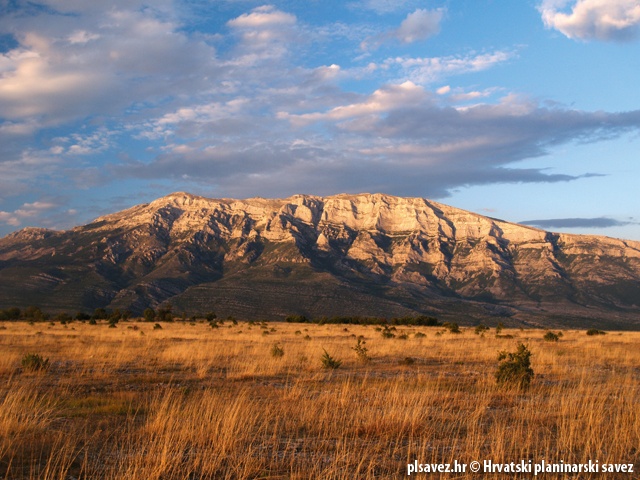 PREBIVALSTVO
4.284.000
88% Hrvatov
4% Srbov                                    
2% Slovencev
6% drugih                                  

79 na km2
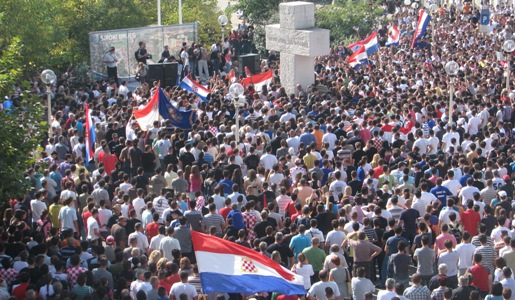 JEZIK   in    VERA
Hrvaščina 
ob mejah (italijanso ,nemško, slovensko, madžarsko)

Katoliška 
Pravoslavna
Angostična
Muslimanska
Znak krščanstva
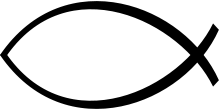 ZASTVA   in   GRB   ter                         HIMNA
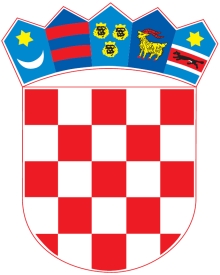 Lijepa naša domovino
GOSPODARSTVO
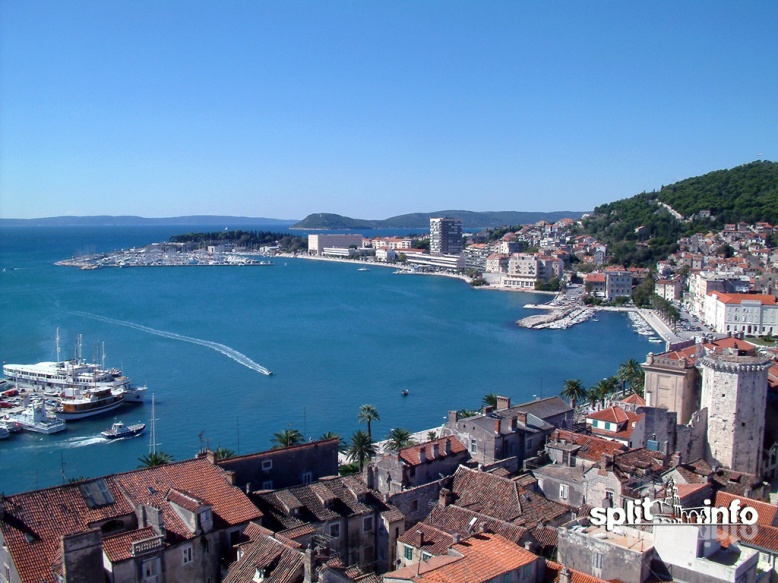 Turizem      
Pristanišča( Split, Senj) 
Naftna nahajališča
Hidroelektrarna Krka
BDP: 82.000.000 €
5835km obale(139× več)

Kune
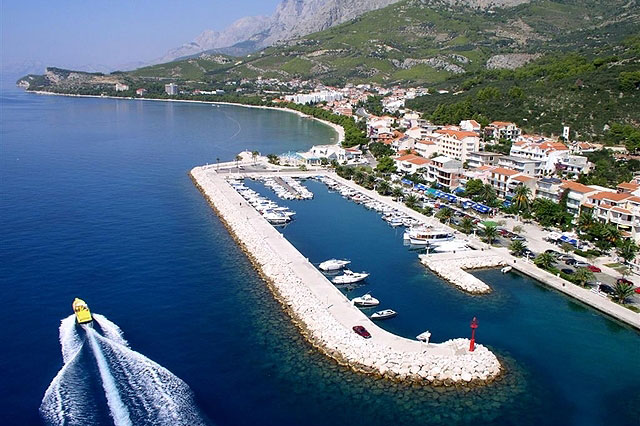 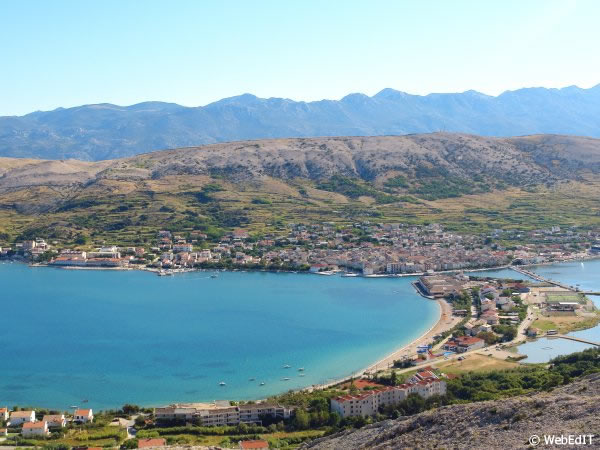 KLIMA
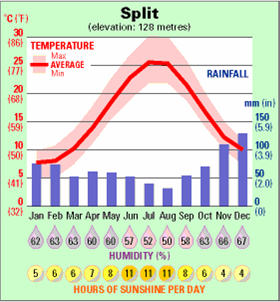 ♦Sredozemsko podnebje- ob morju
Poleti nad 30°C
Pozimi nad 0°C

♦Zmerno celinsko podnebje- v notranjosti
Poleti redkokdaj 25°C
Pozimi pod 0°C
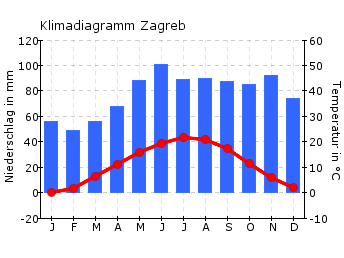 RASTLINSTVO
Terra rosa

Agrumi
Olive
Makija
Vinska trta
Nizka drevesa
Listnati, mešani, iglasti gozdovi
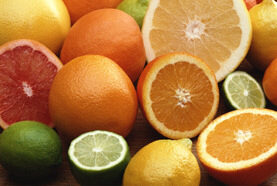 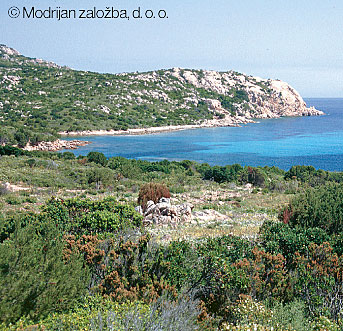 KULTURNE ZNAMENITOSTI
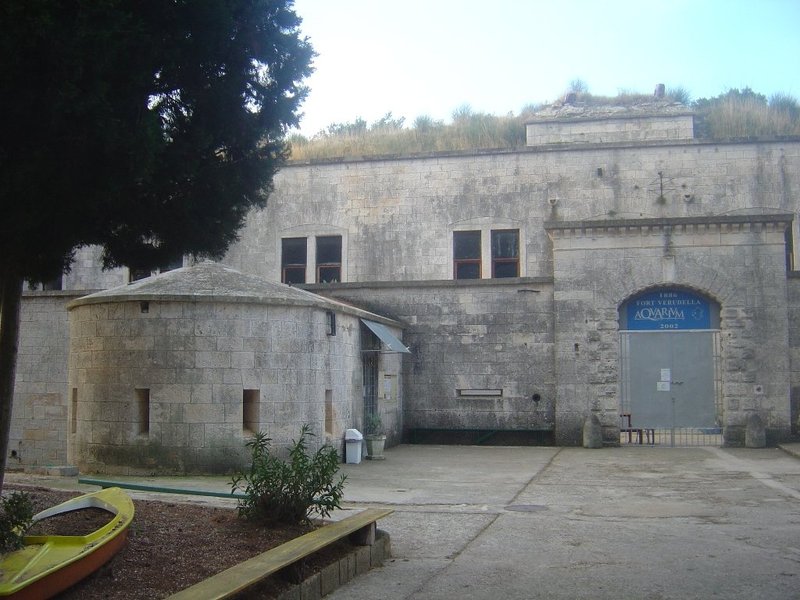 Dubrovnik

Akvarij Pula

Amfiteater Arena
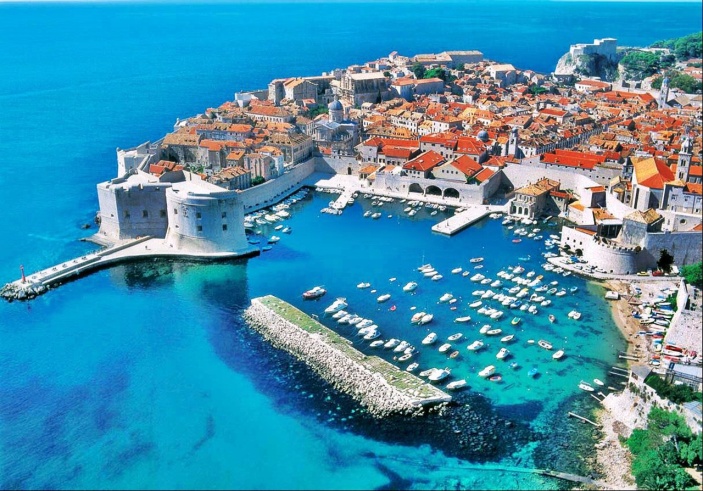 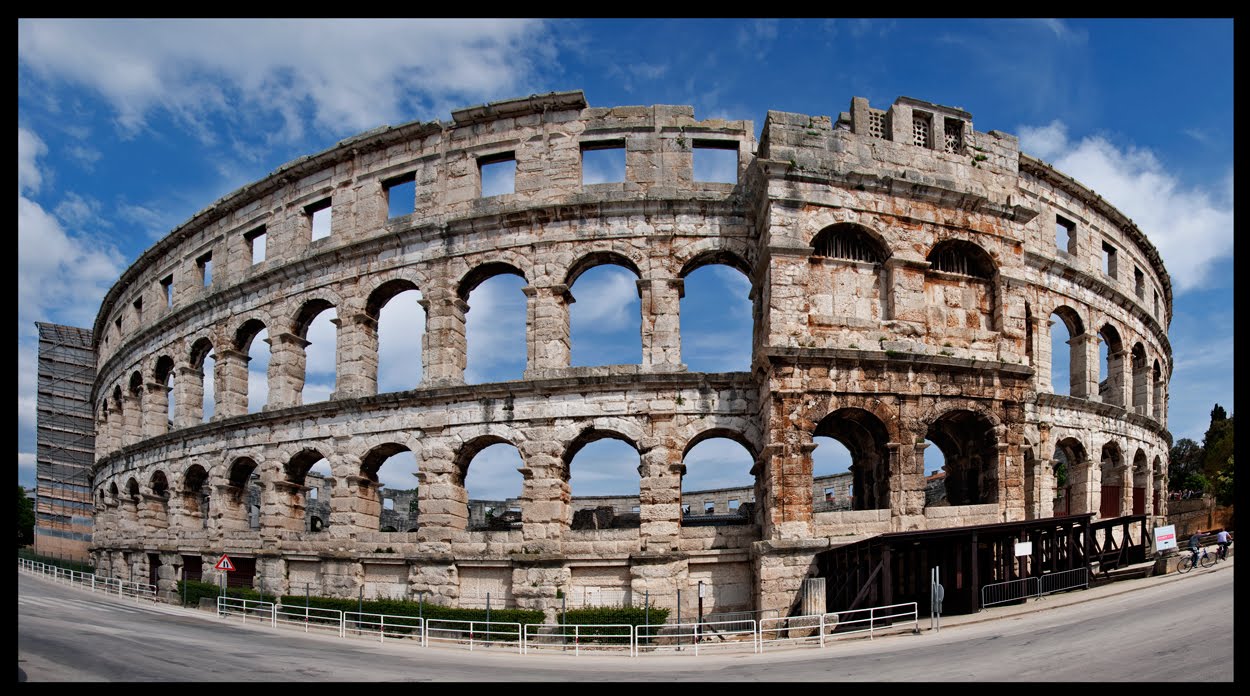 NARAVNE ZNAČILNOSTI
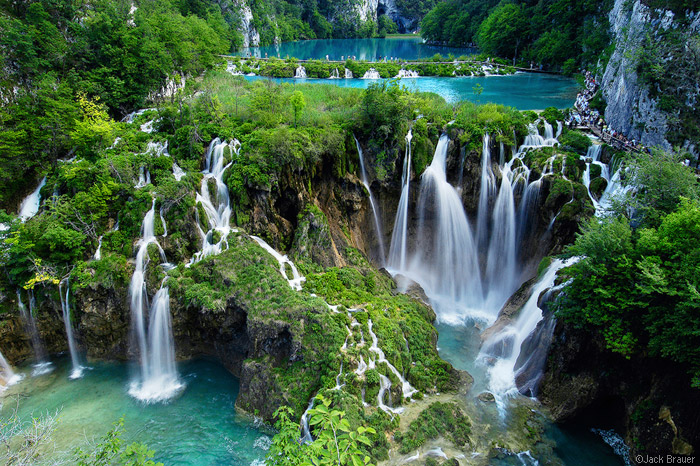 Plitviška jezera

OTOKI (1244)

Dinarsko gorstvo
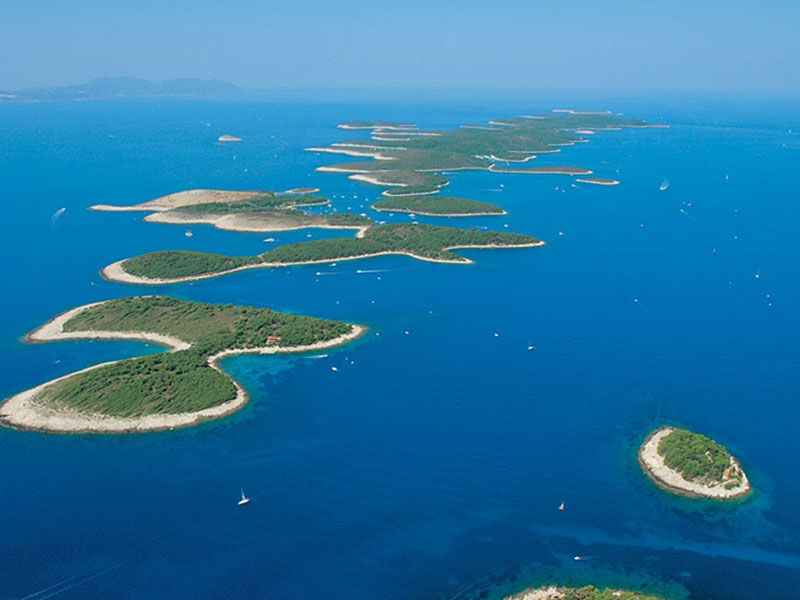 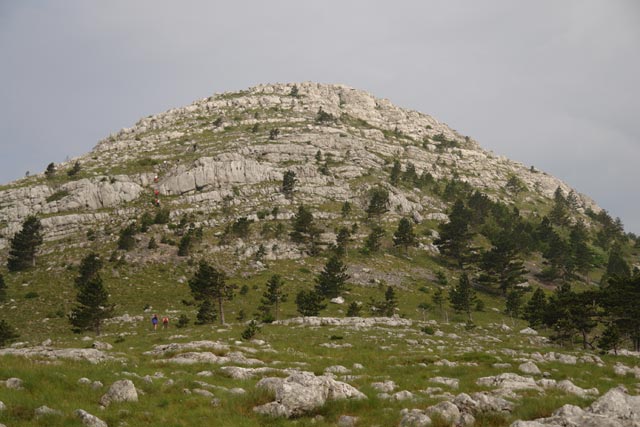 ZNANI DRŽAVLJANI
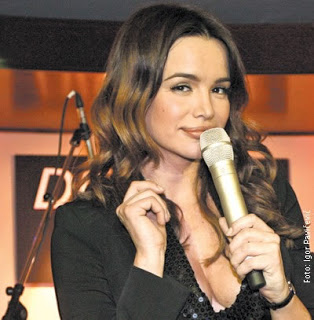 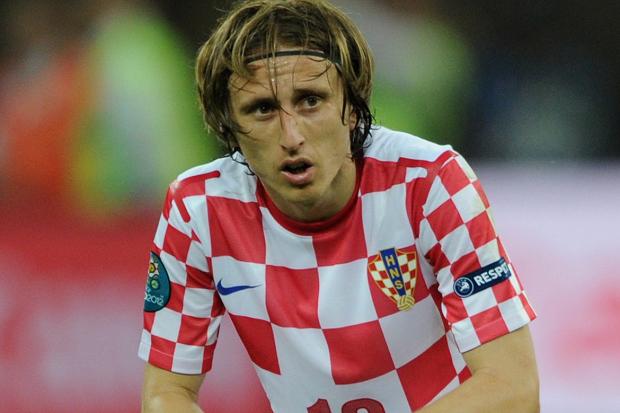 Ivo Josipović
Zoran Milanović
Severina Vučkovič
Luka Modrić
Maksim Mrvica
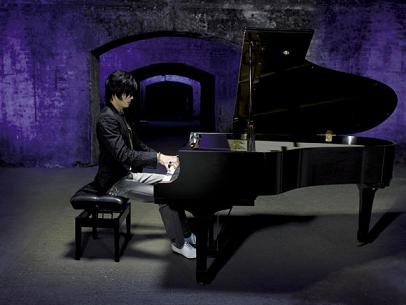 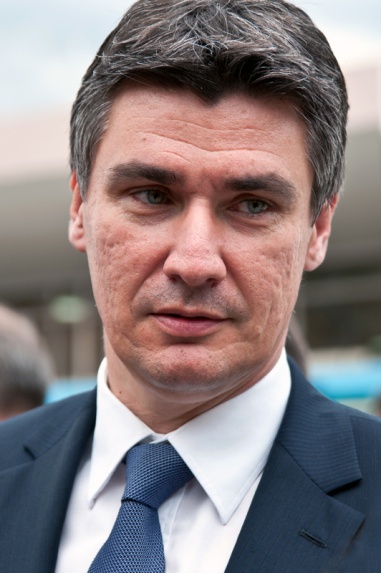 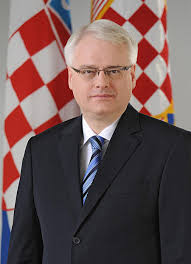 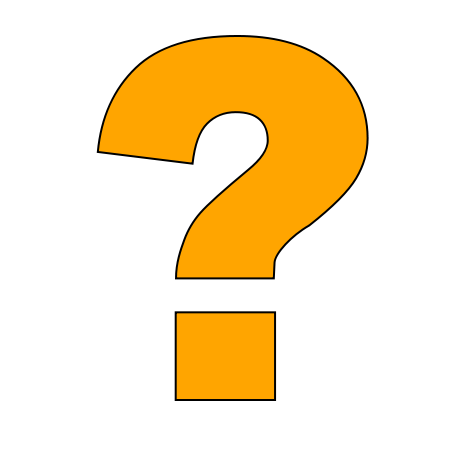 PONOVITEV
Glavno mesto hrvaške je ____________.
Hrvaška se deli na  20 ____________.
Hrvaška leži v _________________ Evropi.
Hrvaška ima 2 podnebji (__________ in ___________).
V gospodarstvu prevladuje ______________.
Predsednik države je Ivo ______________.
VIRI
Atlas za osnovno in srednjo šolo
http://sl.wikipedia.org/wiki/Hrva%C5%A1ka
http://sl.wikipedia.org/wiki/Plitvi%C4%8Dka_jezera
http://hr-cro.com/croatia/aquarium_pula/slo
HVALA ZA POSLUH